Internet of Strings
InternetOfStrings.xyz
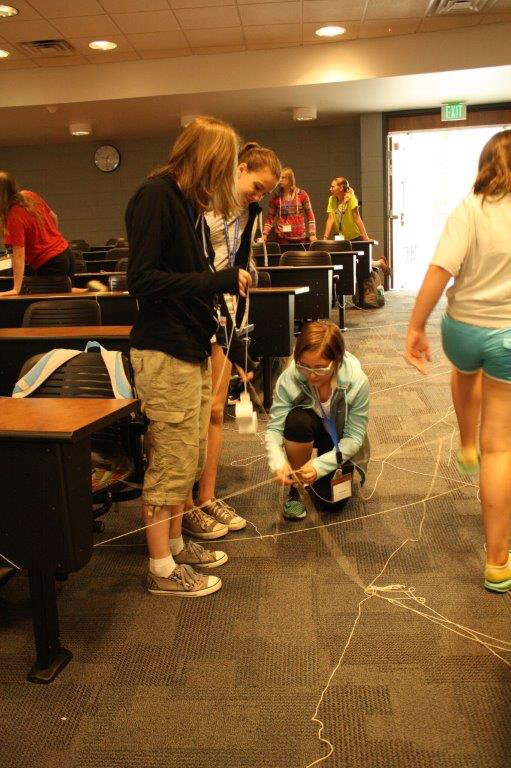 Objective
Simulate how networks/routers work
What security problems can exist?
Toss in some security principles 

Add a little chaos to life
The Problem: Networking
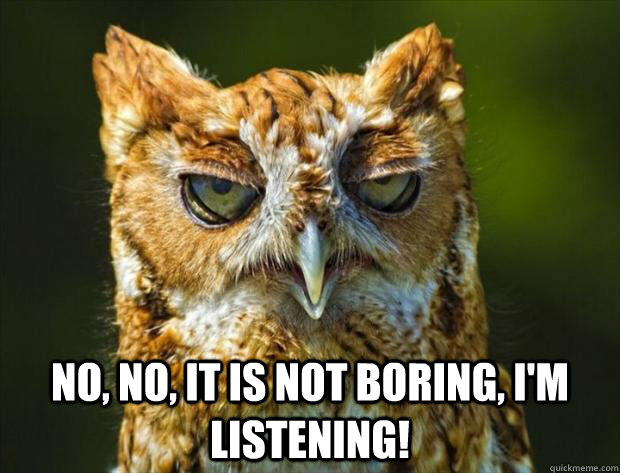 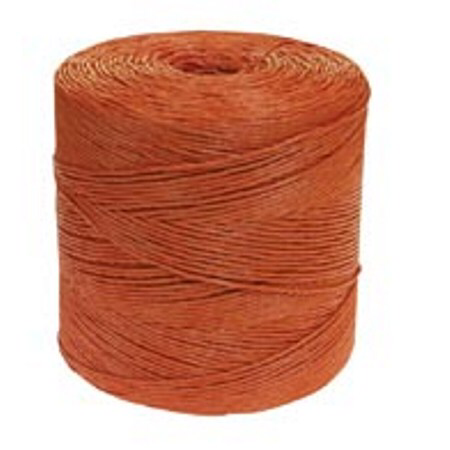 Required Equipment
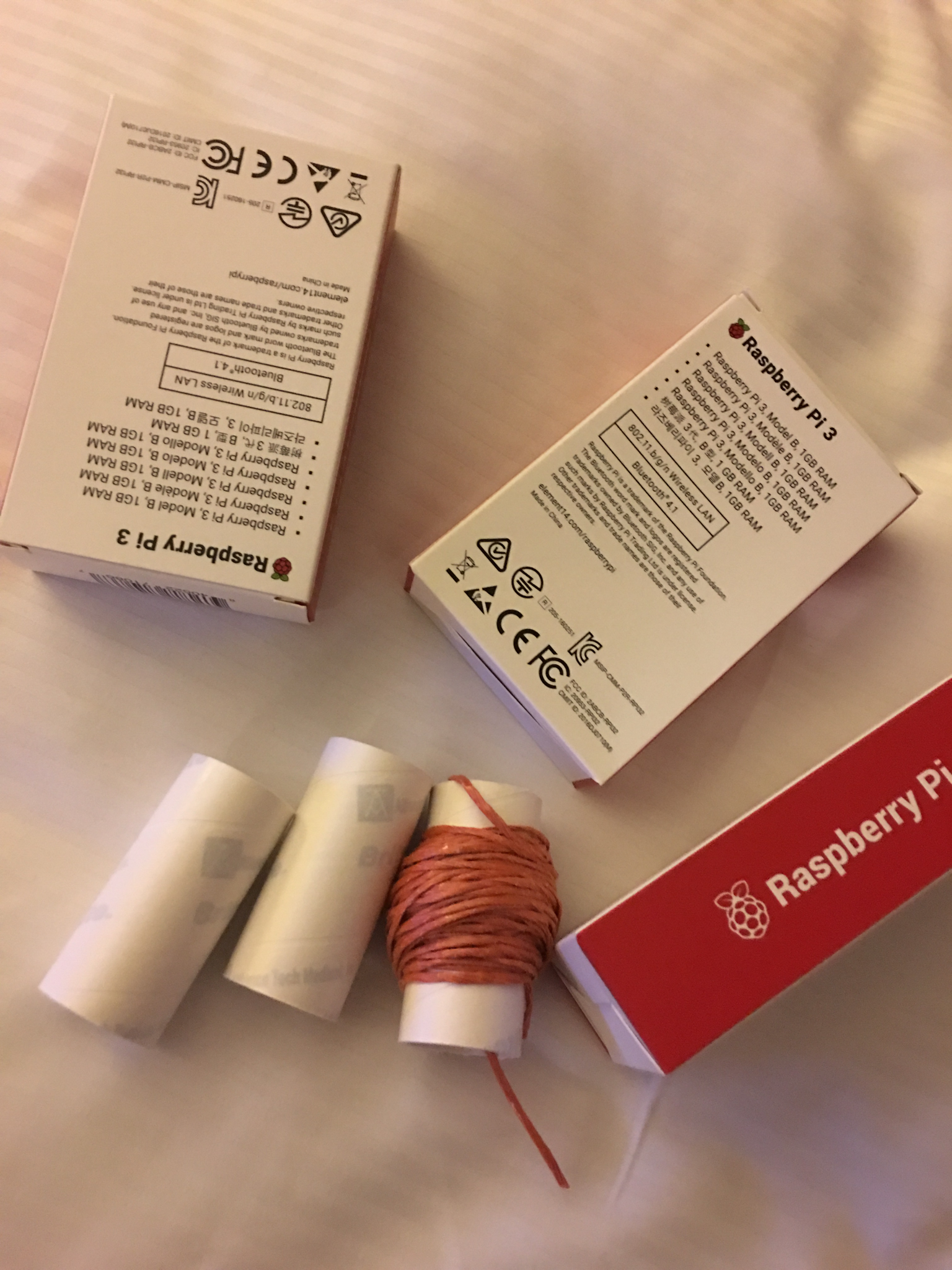 Tube
Box
String

Candy?
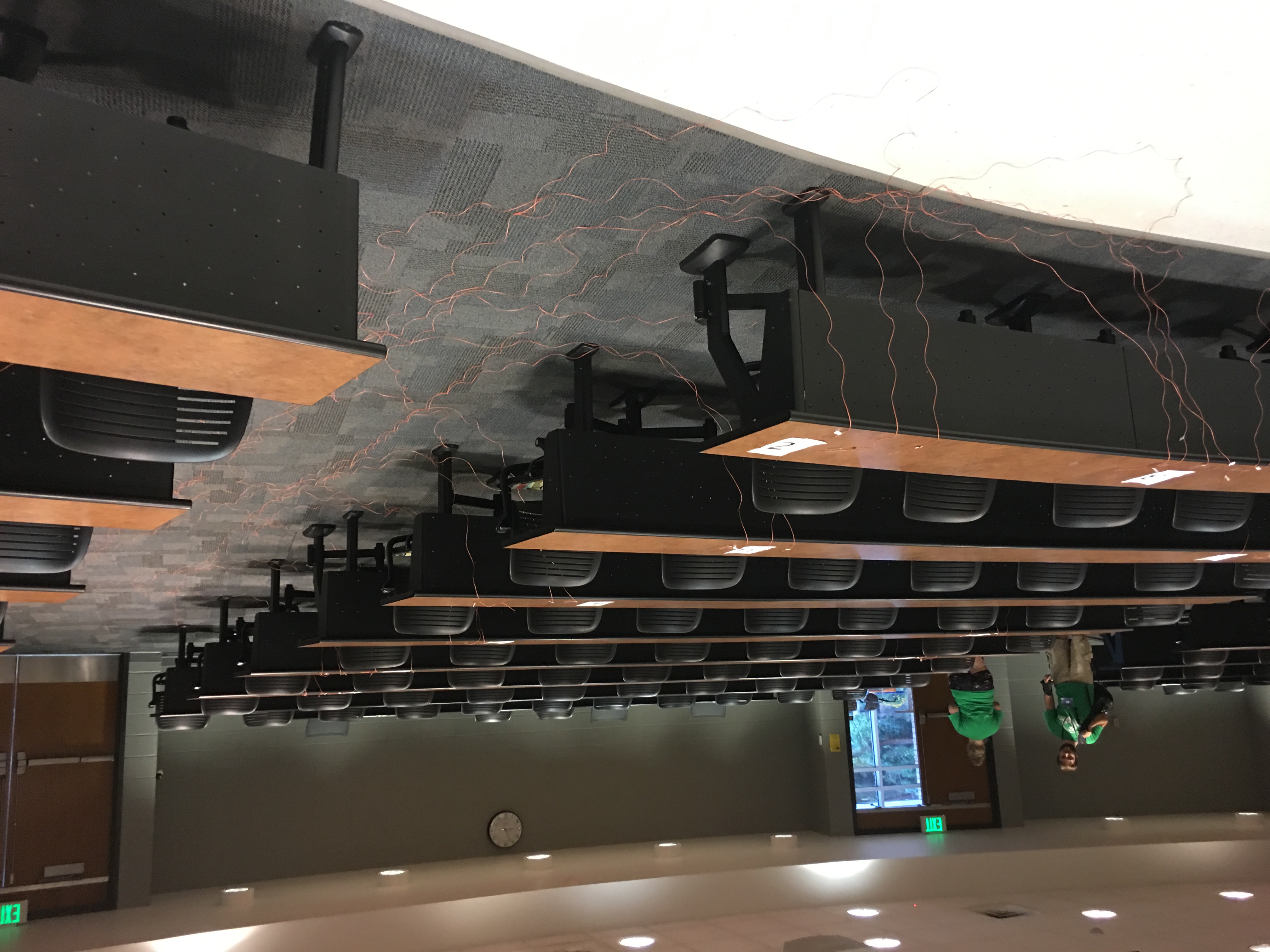 The Activity
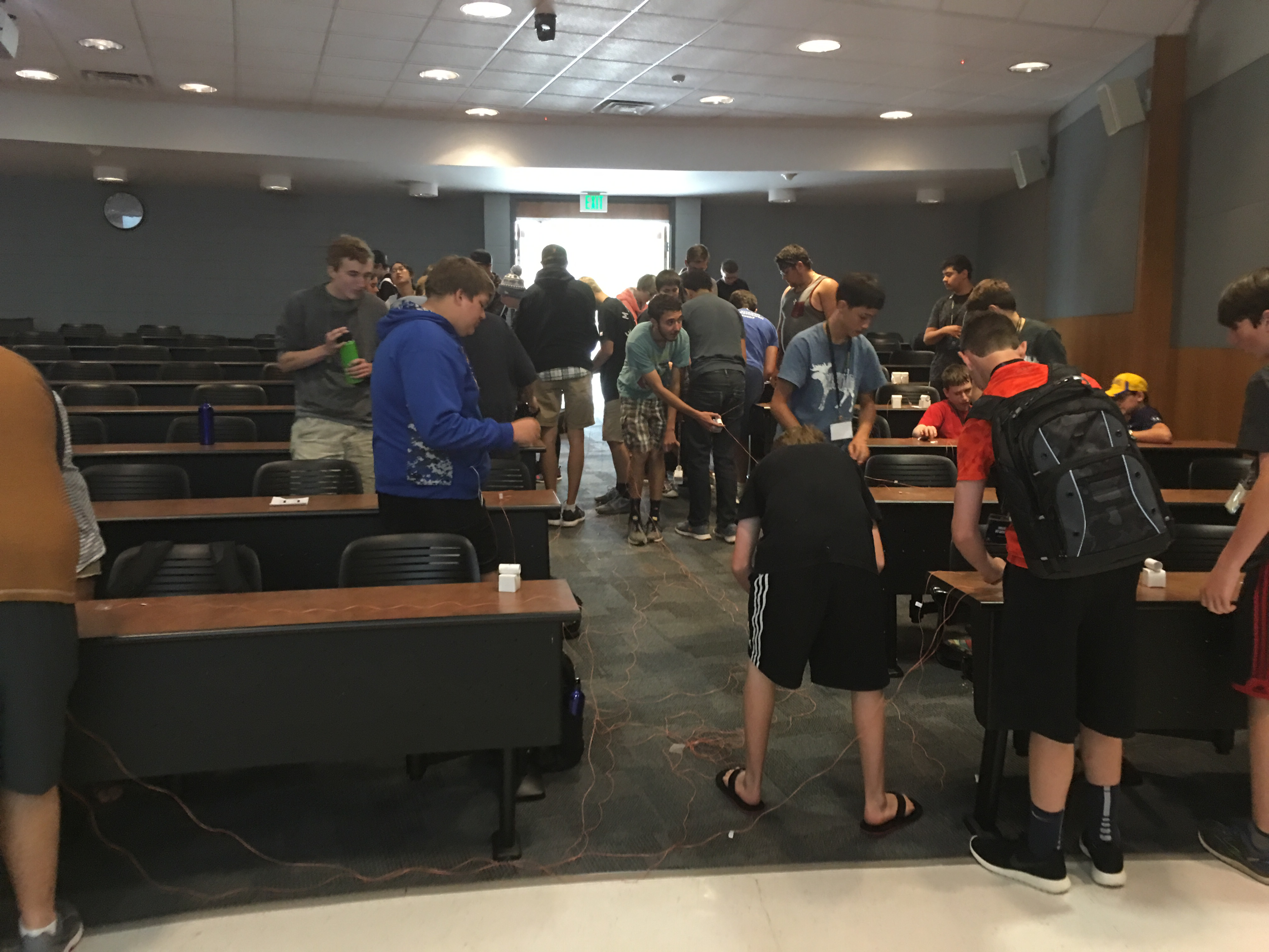 Route a packet!
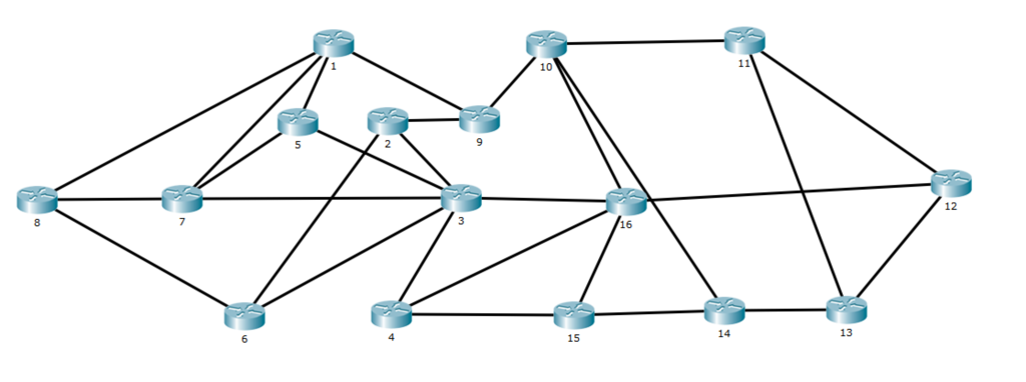 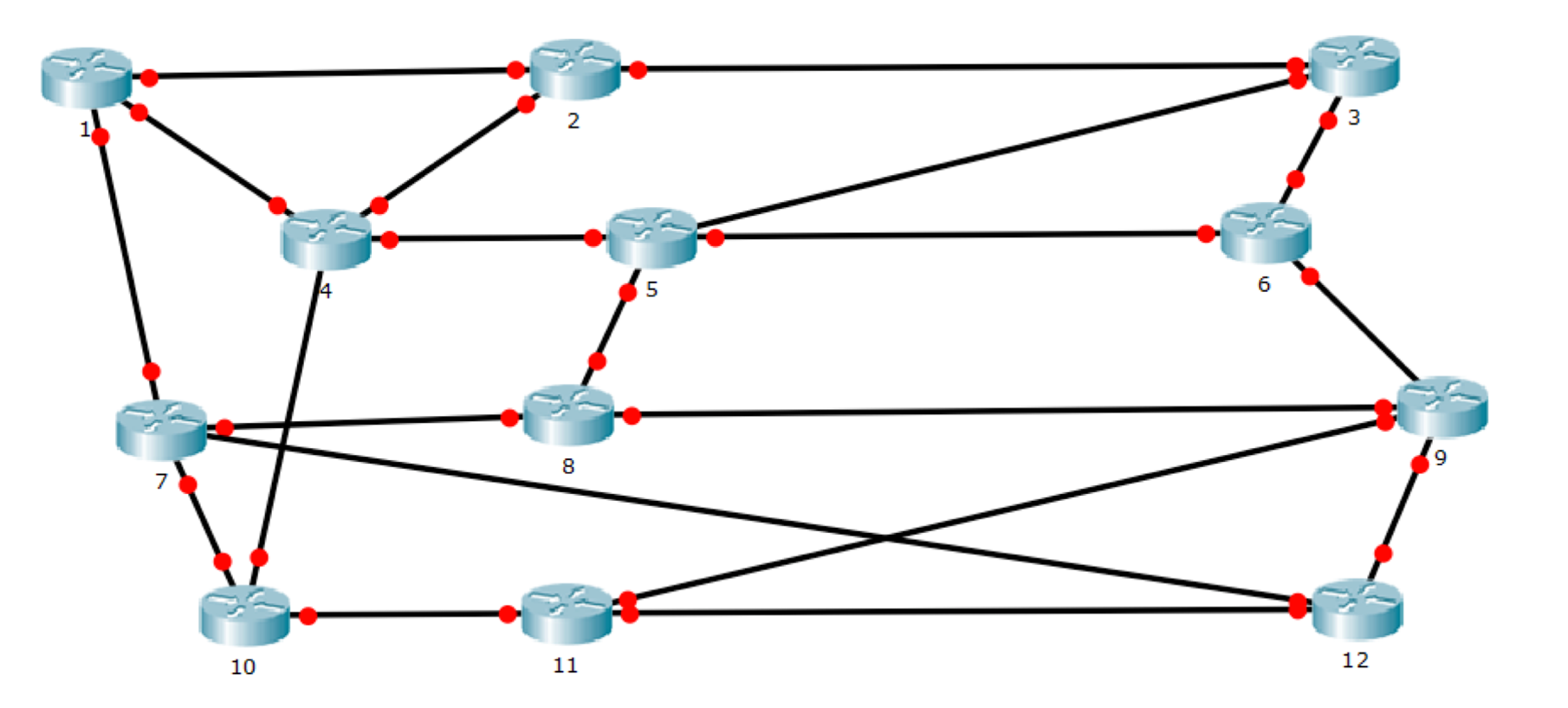 What Goes Wrong
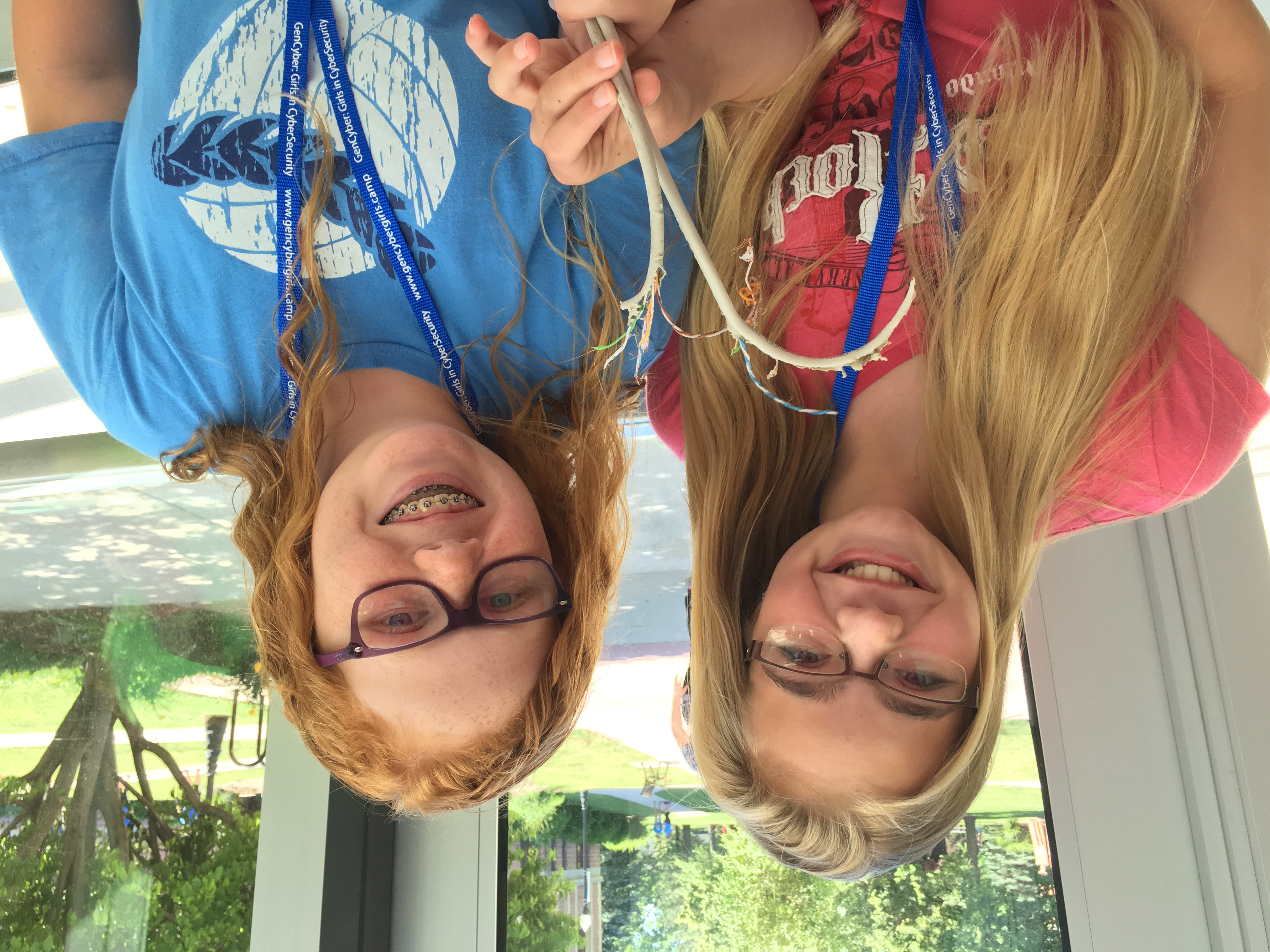 Links "go offline"
An overwhelmed router?
Tampering 
Collisions
Security Principles
Encapsulation (candy contained in the packet)
Modularity (add, remove, re-converge routers on internet)
Abstraction (simulating how the internet works, offline)
Layering (decisions made at different levels)